Health Benefits Administration
1
Learning Objectives
Describe the HR Professional’s role in health eligibility, enrollment, and re-verification
Make determinations of eligibility
Locate and identify needed rules, procedures, and information
[Speaker Notes: Today’s learning objectives are (Read from Slide)]
Pre-Quiz 1
Eligibility

1.  Which of the following dependents are eligible for health benefits?
a.  Grandparent		b.  Live-in fiancé
c.  25 year old child		d.  Foster child

2.  Which of the following people are not eligible for health benefits?  
a.  Permanent Intermittent that worked 470 hours in a control  period
b.  Limited Term/Half Time employee that has a current 12 month position
c.  Half-Time employee that holds a permanent position
d.  Full-Time employee in Bargaining Unit 12
[Speaker Notes: Let’s start by taking a short quiz. Those of you attending in person will find the quiz in your handouts. Those of you on the phone can use a piece of paper to note your answers. 

I’m not going to give you the correct answers until the end of our session when I’ll give you a chance to change your answers based on what you’ve learned today.

1 = C 

2 = A]
Pre-Quiz 2
Permitting Events

3.  Which of the following is not a permitting event?
a.   Domestic partnership
Voluntary cancelation of coverage
Birth of a child
Newly hired employee

Which of the following is not a permitting event that  
may prompt an individual to change health plans?
a.  Household move
b.  Change in employment location
c.  Retirement
d.  In-place promotion
[Speaker Notes: 3 = B

4 = D]
Pre-Quiz 3
Bonus Question

5.  How often are open enrollments required per the Public Employees’ Medical and Hospital Care Act (PEHMCA)?

a.  Annually
b.  Once every other year
c.  Once every three years
d.  Periodically
[Speaker Notes: 5 = C]
Role of the HR Professional 1
Your Role is Essential:
Provide accurate information to employees on eligibility requirements and locating health policy resources.
Ensure that only eligible employees and dependents are enrolled.
Role of the HR Professional 2
Process enrollments timely
Retain all required documentation in OPF
Proactively monitor continued eligibility of employees and their dependents, including parent-child relationship (PCR) dependents.
There’s a Lot to Know
Resources
Eligibility 
my|CalPERS
Availability of plans in your area (PPO/HMO/EPO)
[Speaker Notes: Show them mycalpers notifications

Trivia: How many counties do we have in California? 58  How many counties don’t have an HMO available? 18

We have two EPO plans.  Blue Shield in Colusa, Mendocino and Sierra counties.  And Anthem Blue Cross in Del Norte county.]
Discussion
An employee comes to you expressing confusion in selecting a health plan, and asks which health plan is the best.  What actions would you take, and what information would you provide to assist them in making a selection?
CalPERS Resources
Web site—www.calpers.ca.gov
Health Plan Web site links
Health Plan Evidence of Coverage (EOC)
Summary of Benefits
Health Program Guide
[Speaker Notes: Evidence of Coverage (EOC) is a document that describes in detail the health care benefits covered by the health plan. It provides documentation of what that plan covers and how it works, including how much you pay.

Summary of Benefits- Easy-to-understand summary about a health plan’s benefits and coverage. Insurance companies and job-based health plans must provide you with:A short, plain-language Summary of Benefits and Coverage (SBC) A Uniform Glossary of terms used in health coverage and medical care.

Health Program Guide describes CalPERS Basic health plan eligibility, enrollment, and choices. It provides an overview of CalPERS health plan types and tells you how and when you can make changes to your plan (including what forms and documentation you will need). It also describes how life changes or changes in your employment status can affect your benefits and eligibility.]
Know the Rules 1
Government Code §22750–22944 defines  - 
The Public Employees’ Medical & Hospital Care Act (PEMHCA) 
CA Code of Regulations §599.500–599.517
CCR.OAL.CA.GOV
[Speaker Notes: Public Employees Retirement Law]
Know the Rules 2
CalPERS Circular Letters https://www.calpers.ca.gov/page/employers/policies-and-procedures/circular-letters
CalHR Health Policy Statement http://hrmanual.calhr.ca.gov/Home/ManualItem/1/1401
State Collective Bargaining Contracts http://calhr.ca.gov/state-hr-professionals/pages/bargaining-contracts.aspx
[Speaker Notes: On Circular Letters page, they can subscribe to the “Employer Bulletins” to receive new Circular Letters.]
Why is all this important?
Rising health benefit costs are a leading cause of anemic pay raises

You’ll be a better resource for employees

Ensure that we only enroll eligible employees and dependents
Eligibility
Based on appointment tenure and time base
Special Rules for:
Permanent Intermittents
Seasonal Firefighters (BU8)
Eligible Employees 1
Permanent Full-Time
Permanent Part-Time (half-time or more)
Permanent Intermittent
Must work ≥  480 hours in control period
Must requalify each control period
Eligible Employees 2
Limited Term of more than 6 months and:
Full-Time, or
Half time or more
Ineligible Employees
Employees whose appointment is:
Limited Term, 6 months or less
Less than half-time
Intermittent, other than Permanent Intermittent
Dependent Eligibility
Spouses / Registered Domestic Partners are eligible.
Children: 
Natural / Adopted
Step Children / Domestic Partner Children
Disabled Adult Dependent Children
Parent-Child Relationships (PCR)
Health Benefit Plan Enrollment Form for Active Employees(CalPERS HBD – 12)
Required to:
Enroll
Add/Delete Dependents 
Change Health Plans 
Cancel coverage 
Decline coverage
Dependent Eligibility Verification Checklist (CalHR Form 781)
Required to:

Verify dependents are eligible for health, dental, and premier vision benefits before enrollment
Perform the triennial re-verification of dependents.
Annually recertify parent-child relationships (PCR)
Required Enrollment Documents and Information
CalPERS Circular Letter 600-045-12

CalHR Health Benefits Policy Statement

CalPERS State Health Benefits Guide

Dependent Eligibility Verification Checklist (CalHR 781)
[Speaker Notes: Initial cobra notice stops future appeals.  If employee has been given initial cobra notice, they can’t get an appeal for overpayments after certain events beyond 6 months.]
Ineligible Dependents 1
Former spouses and former registered domestic partners are not eligible (even if a court orders the employee to provide health coverage)
Children age 26 and older
Disabled adult children not enrolled and disabled prior to age 26
[Speaker Notes: So what are some reasons that we should enroll only eligible dependents?
Know about the DEV that CalPERS did in 2013 to 2015?  
Removed 8,379 ineligible dependents of state subscribers.  
Saved over $60 million.  
Use the Dependent Eligibility Verification Checklist.
It prompts you for the information you need.
Keep all forms and documentation in the Official Personnel File. 
Next department employee works at will have them.]
Ineligible Dependents 2
Grandchildren, grandparents, parents, aunts, uncles, nieces, nephews, etc.
Foster children 
Spouses/domestic partners of adult children
Ineligible Dependents 3
Live-in boyfriend/girlfriend and his/her children
Anyone already enrolled in a CalPERS health plan on their own or as another subscriber’s dependent
Disabled Adult Dependent Child 1
Employee’s disabled adult children—
Must be incapable of self-support due to a mental or physical condition
Must be disabled and enrolled before age 26
[Speaker Notes: HBD-34 is signed by the doctor, and it also includes the expected duration.  

Cognos: Employer Health Enrollee Report tells you when disabled durations are ending.]
Disabled Adult Dependent Child 2
Employee mails to CalPERS for approval: 
“Member Questionnaire for the CalPERS Disabled Dependent Health Benefit,” HBD-98
“Medical Report for the CalPERS Disabled Dependent Benefit,” HBD-34
[Speaker Notes: HBD-34 is signed by the doctor, and it also includes the expected duration.  

Cognos: Employer Health Enrollee Report tells you when disabled durations are ending.]
Disabled Adult Dependent Child 3
Initial certification of disabled adult dependent child must be:

Within 60 days before and 60 days after child’s 26th birthday (employee and child currently enrolled)

   Or

Within 60 days of newly eligible employee’s initial health enrollment
PCR Eligibility
Children up to age 26 for whom employee has: 
“assumed a parent-child relationship. . . by intentional assumption of parental status, or assumption of parental duties” 
 [CA Code of Regulations §599.500(o)]
[Speaker Notes: A Personnel Specialist in a previous class said an employee provided diaper receipts as supporting documents to enroll a PCR child.  Diaper receipts alone are not substantiating documents to enroll a PCR dependent. 

Acceptable documents show continuous, day in, day out, comprehensive responsibility of sheltering, feeding, and nurturing the growth and well-being of the child. 

Have you come across some unusual requests that you can share with the class?]
PCR Eligibility Procedure
Employee must complete Affidavit of Parent-Child Relationship (HBD-40) and provide documentations showing a current parent-child relationship

HR Manager and Health Benefits Officer must sign Affidavit
[Speaker Notes: Let’s look at this Affidavit]
Enrolling PCR Child Under Age 19
Employee submits:
A copy of the first page from the previous tax year’s income tax return, showing child is a dependent
              OR
 Court order with employee as legal guardian
 Bank, credit card, tuition or insurance statement
 School records 
 Bills or mail indicating common residency
Re-certifying PCR Child Under Age 19
Employee must submit a copy of the first page from the previous tax year’s income tax return, showing child is a dependent.

Go in to my|CalPERS to re-certify.
[Speaker Notes: Are you recertifying PCR dependents enrolled for dental benefits only?  
PERS recertifies PCR dependents for health only.  
Access your department’s monthly “Employer Health Event” Cognos report.  
If CalPERS dis-enrolls the PCRs from health, dis-enroll them from dental also.  
Track employees who enroll PCR dependents for dental only, and recertify them.  HR Net has two documents for you to use.]
Enrolling and Re-certifying PCR Child, Age 19 to 26
Employee submits: 
A copy of the first page from the previous tax year’s income tax return, showing child is a dependent    
   OR
Other documentation showing child is financially dependent, provided that the child: 	
Lives with employee for more than 50 percent or is a full-time student,    AND 
Is more than 50 percent dependent upon employee
PCR Annual Recertification
Annual Recertification Required (Circular Letter  600-008-15)

Employee must submit a new affidavit (HBD-40) and documentation showing current parent-child relationship

HR Manager and Health Benefits Officer must sign Affidavit

CalHR Form 781
PCR Discussion 1
In May 2018, Sandy Playa enrolled Annie Palmer, her daughter’s 12 year-old friend, as a PCR dependent.  In 2019, Ms. Playa provides you with documents during her birth month of December to recertify Annie.  The documents are listed on the next slide.  Would you recertify Annie as Ms. Playa’s PCR dependent?
PCR Discussion 2
Sandy Playa provides you the following documents: 
Middle school emergency contact information with Sandy as the primary contact
2018/19 school year documents showing Annie’s residence is that of Sandy’s
Weekly Safeway and Target receipts for groceries, clothing, and other necessities
Dependent Re-Verification (DRV) 1
The eligibility of dependents will be re-verified once every three years, based on the employee's birth month.
Dependent Re-Verification (DRV) 2
Government Code section 22843.1 
60 calendar days before the employee’s birth month, CalPERS will send a letter to the employee, providing:
 
The re-verification due date 
A list of the enrolled family members requiring re-verification
A description of the acceptable re-verification documents

Note: The HR office will not receive a copy of this letter.
Dependent Re-Verification (DRV) 3
Dependent Verification End Date Report

This report shows lists of the employee’s dependent(s) requiring re-verification for health benefits, by the selected verification end date.
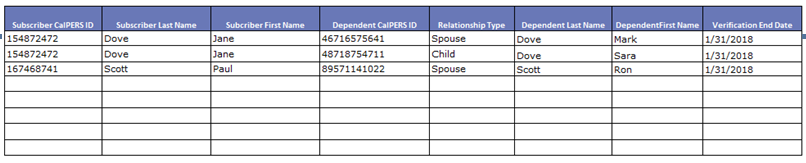 Dependent Re-Verification (DRV) 4
Dental Benefits
BU contracts dictate that Dental Benefits Eligibility mimics health.
HR Office must send employee notifications for dependents enrolled in dental, following the same schedule as CalPERS. (DRV Toolkit)
How do you know who is enrolled in Dental?
Dependent Re-Verification (DRV) 5
Dental Benefits
STD. 692 to SCO to disenroll unverified dependents.
If the employee submits appropriate re-verification documentation at a later date, dependents shall be enrolled on the first of the month following (This will result in a gap in coverage). 
Permitting Event Codes
Delete – 13D
Re-enroll – 13A
Benefit Entitlement
Government Code section 20128 allows CalPERS to require information it deems necessary to determine a member or beneficiary’s benefit entitlement
[Speaker Notes: Authority extends to you.
You implement health enrollment.  
At any time, if you question the eligibility of a dependent, 
ask for substantiating documentation.]
Enrollment 1
Self-Only or
Self and all eligible dependents
Exceptions:
Family member with other (non-CalPERS) coverage
Spouse not living with employee
Children over 18
Family member in military
[Speaker Notes: Michelle starts here
	

When an employee enrolls, they must enroll themselves or themselves and all eligible family members, unless the family member is: 

Covered under another health plan
A spouse not living in your household
A child who has attained the age of 18
A member of the armed forces]
Enrollment 2
Enrollment types: 
New enrollment
Open enrollment
Special enrollment
Late enrollment (HIPAA)
Permitting event—occurrence that permits an enrollment action
[Speaker Notes: Now we’ll talk about Enrollment times]
New Enrollment
New hires may enroll within 60 days of appointment
Permanent Intermittents may enroll within 60 days following completion of qualifying control period
Coverage effective the first of the month following the date HBD-12 and CalHR 781 is received in HR Office
[Speaker Notes: New employees have 60 calendar days from the date of their initial appointment to enroll themselves and eligible family members in a health plan. 

The effective date of the enrollment is the first of the month following the date you receive the Health Benefit Plan Enrollment form. 

To ensure coverage begins on the correct date, please be sure to process the enrollment forms timely.


Who can explain what a qualifying control period is?]
Open Enrollment
Held each fall for approximately 30 days
Employees may enroll, change plans, cancel coverage, add, or delete dependents
Changes effective January 1 (start of new plan year)
CalPERS issues Circular Letter in summer with open enrollment info & instructions
[Speaker Notes: Open Enrollment –is traditionally held annually each fall and allows eligible employees to: 
• Enroll 
• Change health plans 
• Add/delete eligible dependents 
• Cancel coverage 

All transactions become effective January 1 following the Open Enrollment period. 


Who can tell me how often CalPERS is required to hold an Open Enrollment? (Answer – every 3 years)]
Special Enrollment
Triggered by permitting events, such as:
Marriage
Birth (Circular Letter 600-007)
Adoption or placement for adoption
Involuntary loss of other coverage
Court-ordered coverage 
Must enroll within 60 days of event
Effective 1st of the month following
[Speaker Notes: Special enrollments ensure the employee’s health plan provides coverage where the children live. If not, the employee needs to change plans.

If the employee refuses or ignores it , do an administrative transaction to  enroll family in PERS Choice.

Events that qualify for Special Enrollment include: 
• Loss of other non-CalPERS coverage 
• Marriage/domestic partnership 
• Birth/adoption 
• Court-ordered coverage 
• Exception for divorce/termination of domestic partnership]
Late Enrollment (HIPAA)
Outside of open enrollment or more than   60 days following permitting event
90-day waiting period
Coverage effective 1st of the month   following 90-day waiting period
Reference Circular Letter 600-007
[Speaker Notes: Late Enrollment allows an employee to request enrollment if they declined or cancelled enrollment for themselves or their dependents, and the Special Enrollment exceptions do not apply.  (Requires 90-day waiting period)]
Transactions
Mandatory
Permissive
Plan Changes
Prohibited
[Speaker Notes: There are a number of transactions…]
Mandatory Transactions
Additions or deletions required by law from:
Court-ordered coverage
Divorce (deletion of ex-spouse and stepchildren)
Death of a family member
Dependent reaches age 26
Separation from employment or reduction in time base (Circular Letter 600-067-10)
Birth or adoption
[Speaker Notes: Must be completed in a timely manner.
It’s just as important to remove employees/dependents timely as it is to add them.

This ensures the state is not exposed to liability for ineligibles.

Also, ACA limits the employers ability to delete retroactively when employees become ineligible due to a reduction in time base. 

For example, if an employee goes from Permanent Full-Time to less than half-time the employee must be deleted prospectively.]
Permissive Transactions
Additions or deletions that are voluntary at the employee’s option
Examples include:
Child reaches age 18
Family member enters or leaves military
Family member obtains other coverage (Optional Delete)
Custody change for child under age 18
[Speaker Notes: Permissive transactions are additions or deletions to a health enrollment at the voluntary request of the enrolled member. 	
Need to hold employees accountable who keep ex-spouses on the roll.]
Health Plan Change
Triggers enabling a plan change:
Household move
Change in employment location
Retirement
[Speaker Notes: CalPERS sends a postcard to members approcahing their 65 birthday.  State health benefits guide talks more about this.  For more information regarding medicare, contact the SS office.]
Not Permitted
Dual coverage – any individual covered under two CalPERS subscribers at the same time.
Split enrollments—dependents can’t be split between two CalPERS subscribers
Upon discovery, the employee’s health account must be corrected retroactively
Retroactivity (Circular Letter 600-215-05)
[Speaker Notes: Enrolling in two CalPERS health plans − Dual CalPERS coverage occurs when a member is enrolled in a CalPERS health plan as both a member (subscriber) and a dependent or as a dependent on two enrollments. 
	

Split Enrollment of dependents 
− When two active or retired members are married to each other or in a domestic partnership and enroll in a CalPERS health plan in their own right, one parent must carry all dependents on one health plan. 
− Parents cannot split enrollment of dependents 

Extra info: When dual CalPERS coverage or a split enrollment is discovered, the enrollment that caused the dual coverage or split enrollment must be retroactively canceled. The employee may be responsible for all costs incurred from the date the dual coverage or split enrollment began.]
Off Pay Status
Circular Letter 600-050-14
Employee may direct pay premiums when off pay status, such as: leave of absence (LOA), pending approval of disability retirement, suspension
When an employee returns to work: update my|CalPERS and schedule resumption of payroll deductions
[Speaker Notes: When an employee elects to enroll in direct pay: 

A Direct Payment Authorization form must be completed and signed by you and the employee 
The employee must pay 100 percent of the premium directly to the health plan by the established due dates 
The employee may elect to delete dependents before starting Direct Pay and must submit a Health Benefit Plan Enrollment form to you 
The employee may add newly acquired dependents while on Direct Pay]
Employee Must Report Timely
Marriage/domestic partnership
Divorce/termination of domestic partnership
Death of a member/family member
Change of residential address
[Speaker Notes: Cancel coverage if ee enrolls in medicare.]
Divorce or Domestic Partner Termination 1
If separated, but still married or a domestic partner:
Cannot drop minor step-children/DP children
If court-orders coverage: 
If employee is not enrolled, must enroll
Health plan must provide coverage where dependent resides 
If employee refuses, HR administratively enrolls family in PERS Choice
Divorce or Domestic Partner Termination 2
Optional Deletion of Spouse or Domestic Partner:
Legal separation–provide COBRA to spouse or DP
Spouse or DP Leaves employee’s household (not during a divorce, see below).

Form FL-110 - Automatic Temporary Restraining Orders (ATROS) – cannot cancel spousal benefits once divorce has been initiated.
[Speaker Notes: Ask the employee if they know if atros has been filed with courts.

Optional – office doesn’t have to disenroll without divorce papers.]
Divorce or Domestic Partner Termination 3
When divorce is final:
Disenroll ex-spouse/DP and any step-children or DP children
COBRA rights
A court ordering employee to provide ex-spouse/domestic partner with health coverage does not bind the state to provide it, or make the ex-spouse eligible for state benefits
[Speaker Notes: The CalHR website has COBRA information and the forms.]
Quiz 1
Eligibility

1.  Which of the following dependents are eligible for health benefits?
a.  Grandparent		b.  Live-in fiancé
c.  25 year old child		d.  Foster child

2.  Which of the following people are not eligible for health benefits?  
a.  Permanent Intermittent that worked 470 hours in a control  period
b.  Limited Term/Half Time employee that has a current 12 month position
c.  Half-Time employee that holds a permanent position
d.  Full-Time employee in Bargaining Unit 12
[Speaker Notes: Let’s start by taking a short quiz. Those of you attending in person will find the quiz in your handouts. Those of you on the phone can use a piece of paper to note your answers. 

I’m not going to give you the correct answers until the end of our session when I’ll give you a chance to change your answers based on what you’ve learned today.

1 = C 

2 = A]
Quiz 2
Permitting Events

3.  Which of the following is not a permitting event?
a.  Domestic partnership
b.  Voluntary cancelation of coverage
c.  Birth of a child
d.  Newly hired employee

4.  Which of the following is not a permitting event that may prompt an individual to change health plans?
a.  Household move
b.  Change in employment location
c.  Retirement
d.  In-place promotion
[Speaker Notes: 3 = B

4 = D]
Quiz 3
Bonus Question

5.  How often are open enrollments required per the Public Employees’ Medical and Hospital Care Act (PEHMCA)?

a.  Annually
b.  Once every other year
c.  Once every three years
d.  Periodically
[Speaker Notes: 5 = C]
Questions
?
61